Elektronikos gaminių RINKA Lietuvoje, ESAMA SITUACIJA ATLIEKŲ TVARKYMO SRITYJE. Elektronikos Gaminių ATLIEKŲ surinkimo sistema, atliekų TVARKYMO ORGANIZAVIMAS ir finansavimas
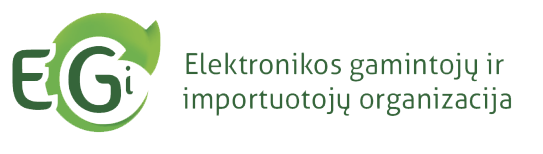 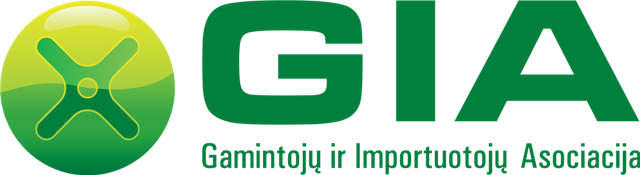 1
2015 m.  importuotojų LR vidaus rinkai patiektas nešiojamųjų baterijų ir akumuliatorių kiekis (t)
2
2015 m. importuotojų LR vidaus rinkai patiektas automobiliams skirtų bei pramoninių baterijų ar akumuliatorių kiekis (t)
3
2015-2016 m. GIA narių patiektas nešiojamųjų baterijų ir akumuliatorių kiekis (t)
TEISINIS
REGLAMENTAVIMAS
 (PAREIGOS)
GAMINTOJŲ IR IMPORTUOTOJŲ FINANSAVIMAS
FAKTINĖ SITUACIJA RINKOJE
ESAMA SITUACIJA BATERIJŲ IR AKUMULIATORIŲ ATLIEKŲ TVARKYMO SRITYJE
ATLIEKŲ PRIDAVIMO FINANSINĖS SĄLYGOS
2015 m. LR vidaus rinkai patiektas NB elektronikos kiekis (t)
2015 m. LR vidaus rinkai patiektas BN elektronikos kiekis (t)
2015 m. EGIO narių pateikti BN elektronikos kiekiai pagal kategorijas (t)
2015 m. EGIO narių patiektas bei sutvarkytas BN elektronikos kiekis
2016-2017 m. BN elektronikos tvarkymo  užduočių pokyčiai
2016-2017 m. preliminarūs EGIO narių BN elektronikos tvarkymo kiekiai (t)
2016 m. preliminarūs EGIO narių BN elektronikos tvarkymo kiekiai (t)
EGIO narių (elektronikos importuotojų) augimas 2013-2016 m.
TEISINIS REGLAMENTAVIMAS (PAREIGOS)
ESAMA SITUACIJA ELEKTRONIKOS ATLIEKŲ TVARKYMO SRITYJE
GAMINTOJŲ IR IMPORTUOTOJŲ FINANSAVIMAS
FAKTINĖ SITUACIJA
RINKOJE
ATLIEKŲ PRIDAVIMO FINANSINĖS SĄLYGOS
2015 m. EGIO ir GIA elektronikos ir apmokestinamųjų gaminių planinių patikrinimų aktai
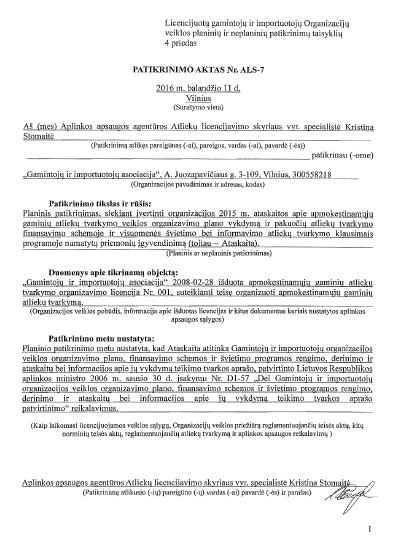 EGIO planai ir švietimo programos, ataskaitos, nariai
GIA planai ir švietimo programos, ataskaitos, nariai
2016 m. lapkričio 2 dienos duomenys
EGIO – WEEEFORUM narys
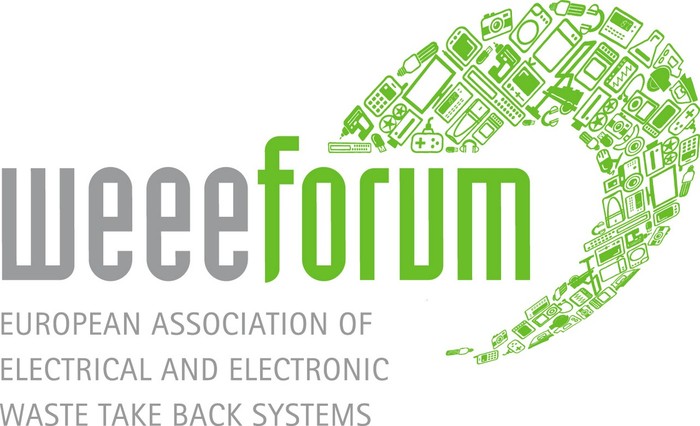 Baterijų ir akumuliatorių atliekų surinkimo sistema
GIA, bendradarbiaudama su atliekų tvarkytojais, organizuoja baterijų ir akumuliatorių atliekų surinkimą visoje Lietuvoje.
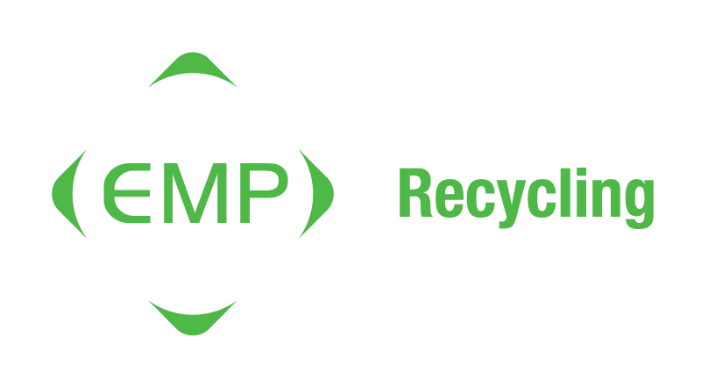 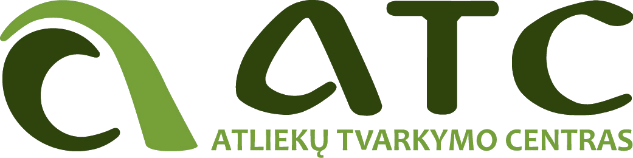 21
Elektronikos atliekų surinkimo sistema
GIA ir EGIO organizuojamą ir finansuojamą gaminių atliekų surinkimo sistemą sudaro:
Savivaldybių organizuojamą komunalinių tvarkymo sistemą papildanti atliekų surinkimo sistema (EEĮ ir nešiojamųjų baterijų ir akumuliatorių atliekų surinkimo iš komunalinių atliekų srauto sistema).
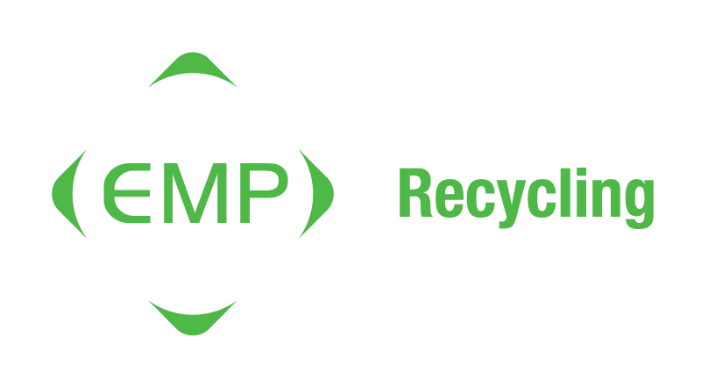 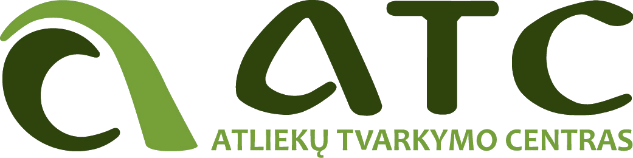 23
GIA ir EGIO yra sudariusi sutartis ir bendradarbiauja su visomis savivaldybėmis dėl buityje susidarančių EEĮ atliekų surinkimo, taip užtikrinamas teisėtas EEĮ bei nešiojamųjų baterijų ir akumuliatorių atliekų surinkimas;
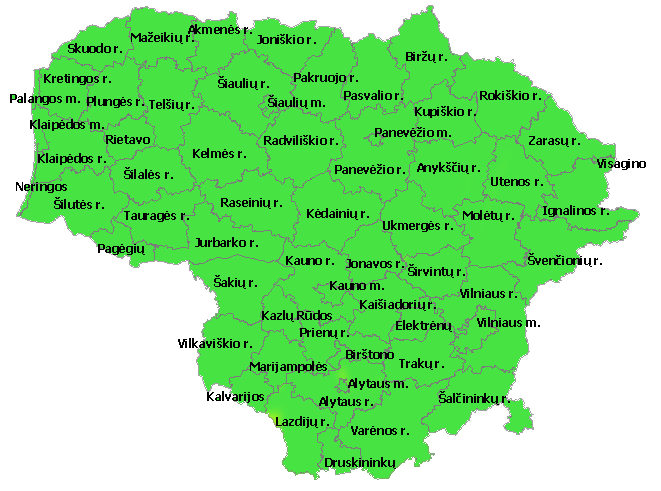 - Įdiegta papildanti EEĮ atliekų surinkimo sistema
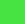 24
GIA ir EGIO, bendradarbiaudamos su nariais ir EEĮ atliekų tvarkytojais, yra įrengusi teisės aktų reikalavimus atitinkantį EEĮ atliekų priėmimo vietų tinklą, taip sumažinamas reikiamų sutvarkyti EEĮ atliekų kiekis bei narių išlaidos;
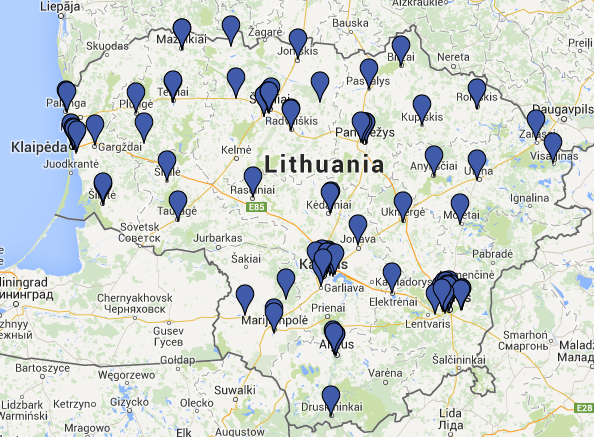 25
E-GIO įsteigtos EEĮ atliekų priėmimo vietos mažinančios EEĮ atliekų tvarkymo užduotį iki 40%
GIA ir EGIO bendradarbiaudama su regioniniais atliekų tvarkymo centrais ir kitais komunalinių atliekų tvarkytojais organizuoja ir finansuoja EEĮ bei baterijų ir akumuliatorių atliekų surinkimą didelio gabarito atliekų surinkimo aikštelėse, taip užtikrinamas EEĮ bei nešiojamųjų baterijų ir akumuliatorių atliekų surinkimas ir LR atliekų tvarkymo įstatymo reikalavimo įgyvendinimas;
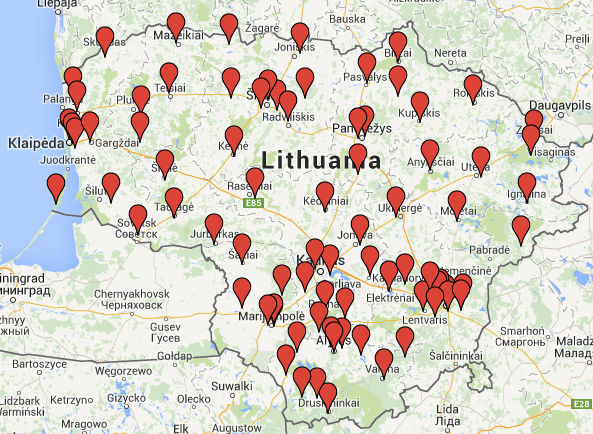 26
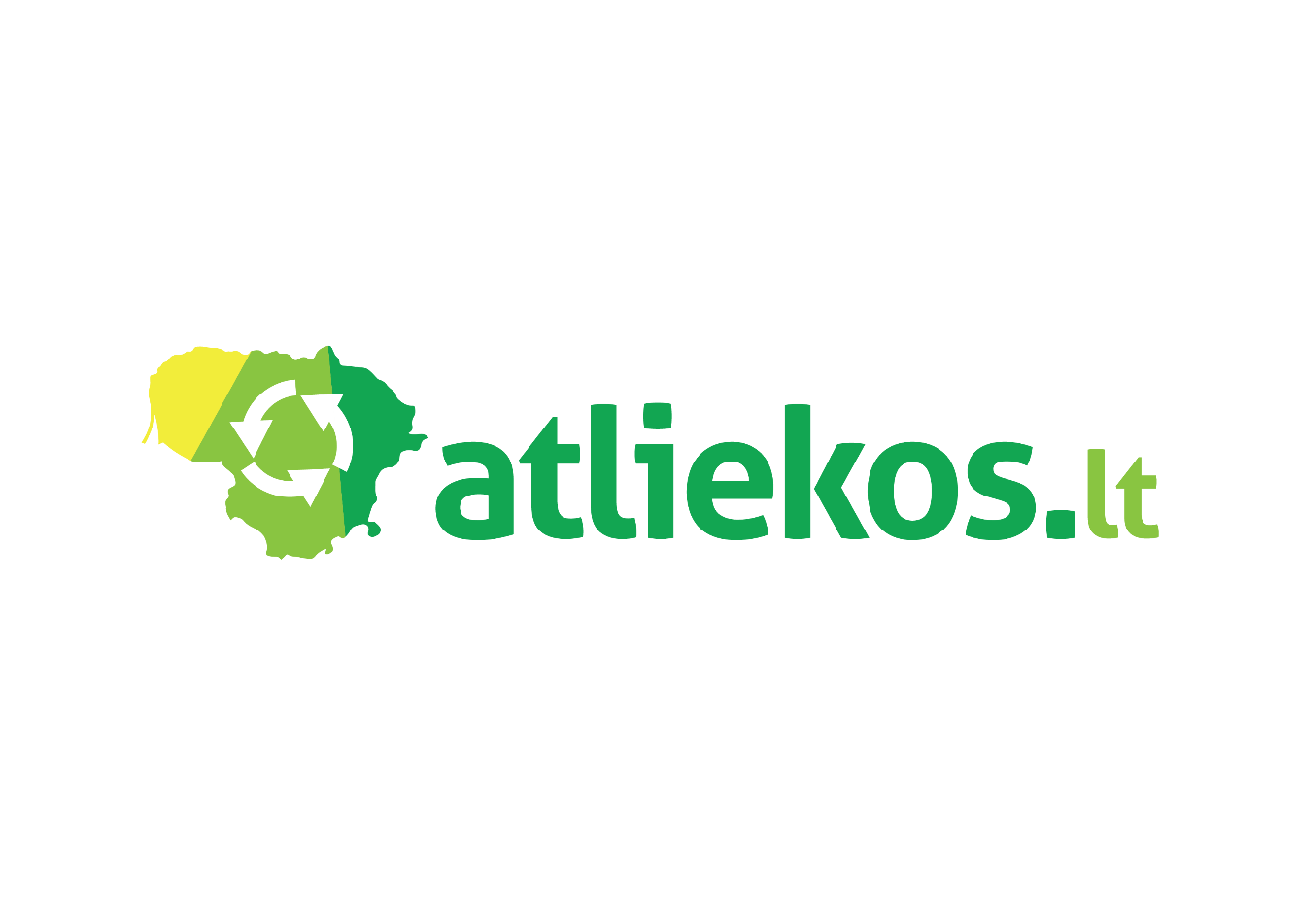 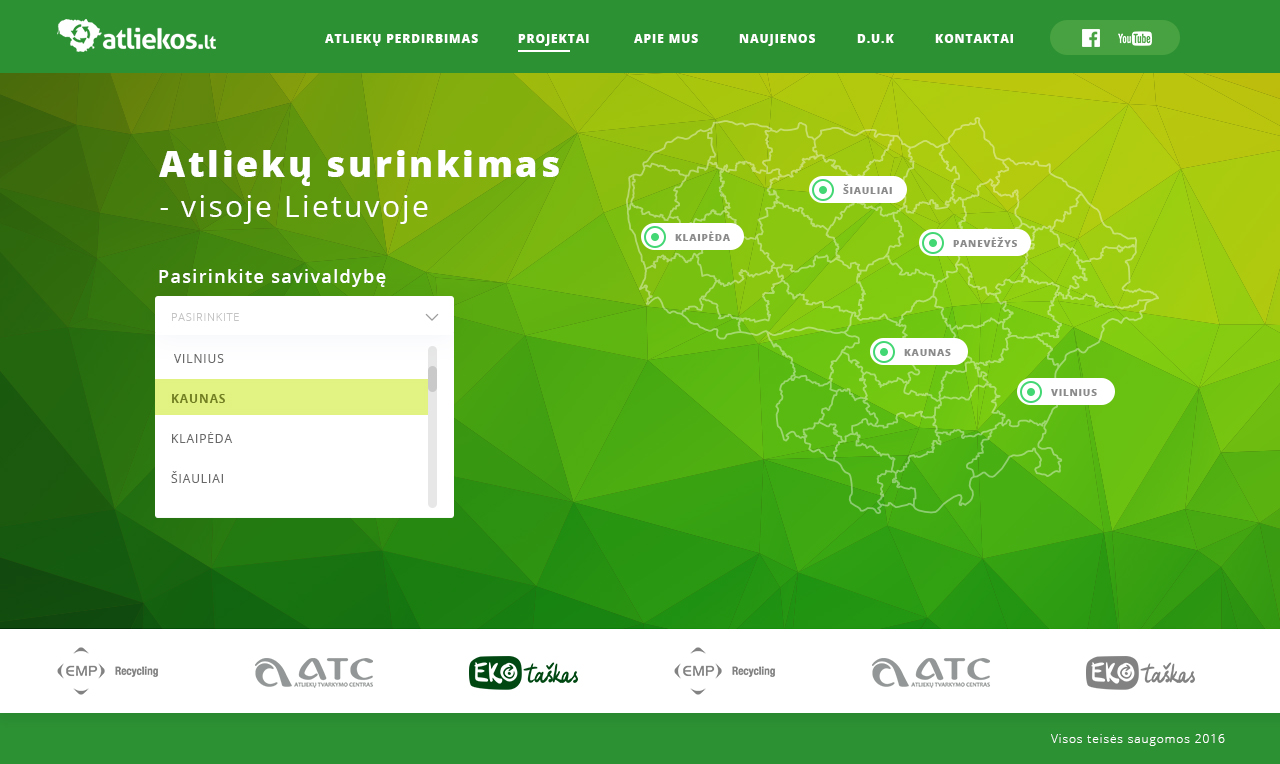 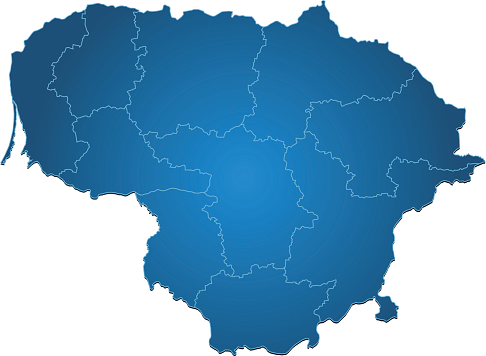 Lietuvoje yra daugiau nei 500 aktyviai veiklą vykdančių atliekų tvarkytojų.
2014-2016 m. iš RATC aikštelių surinktas elektronikos kiekis (t)
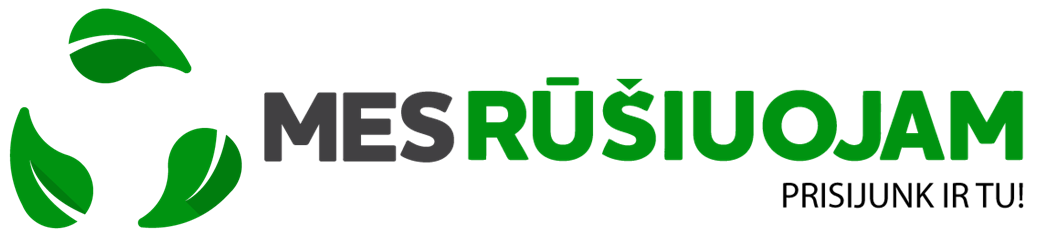 Organizatoriai
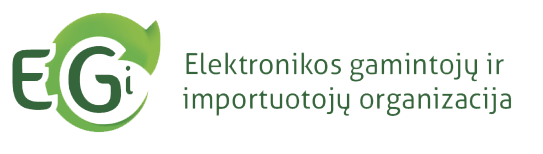 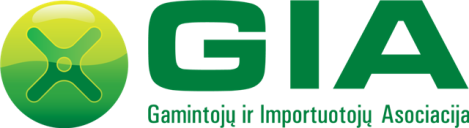 Atliekas renka
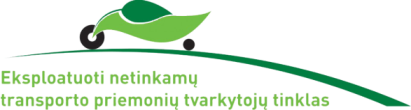 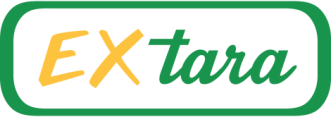 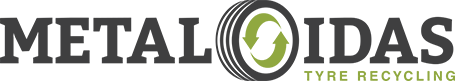 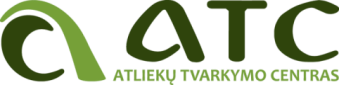 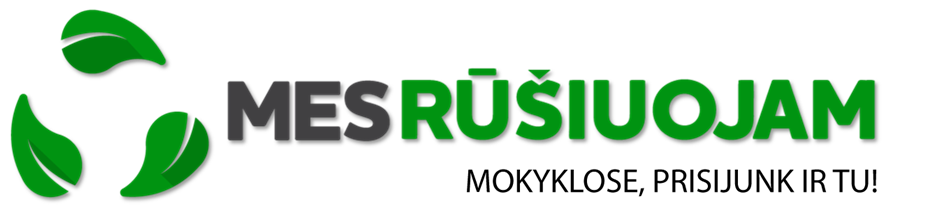 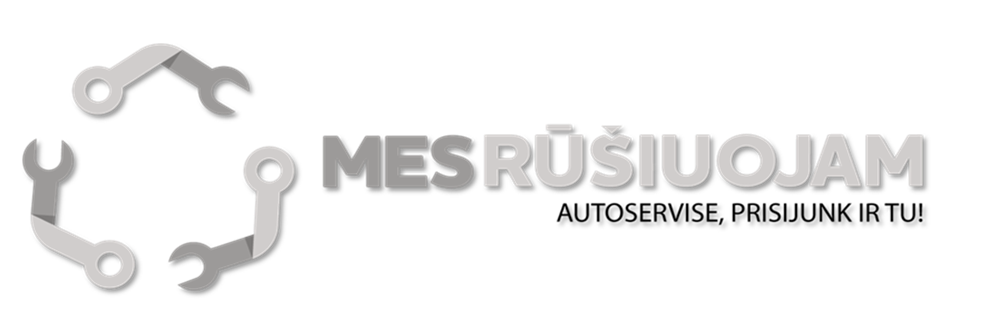 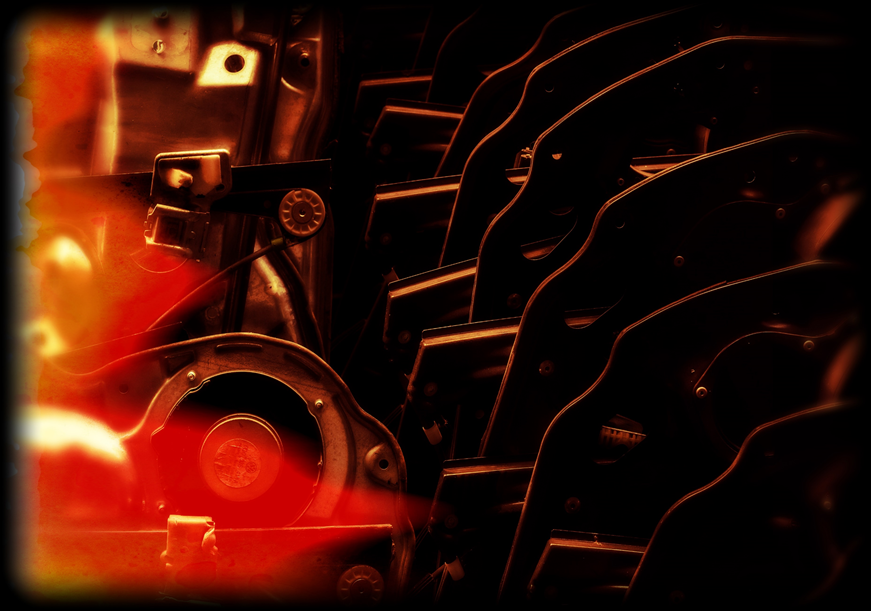 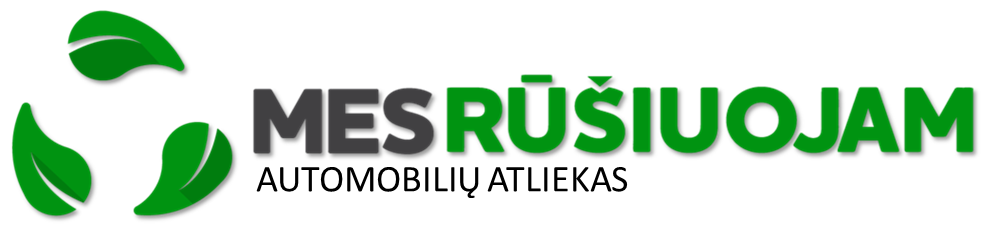 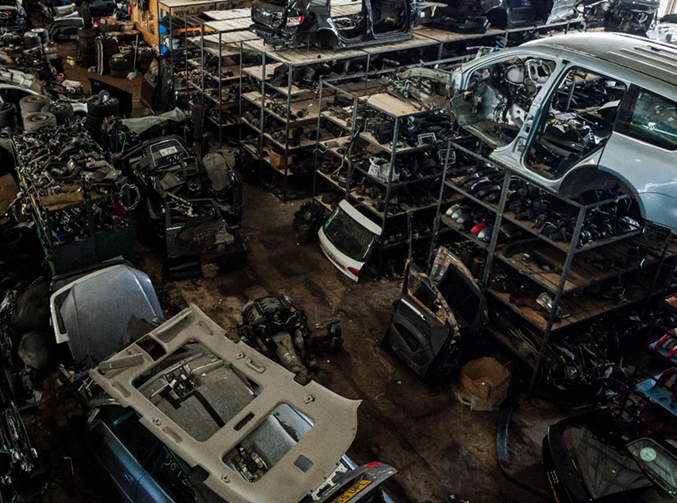 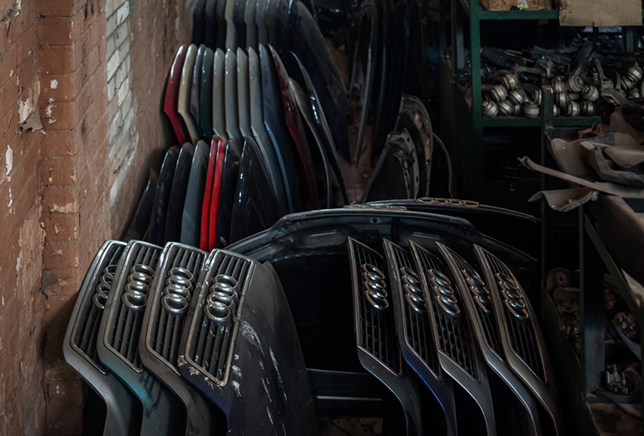 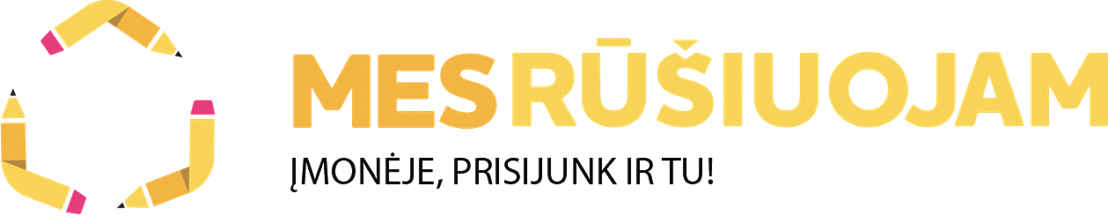 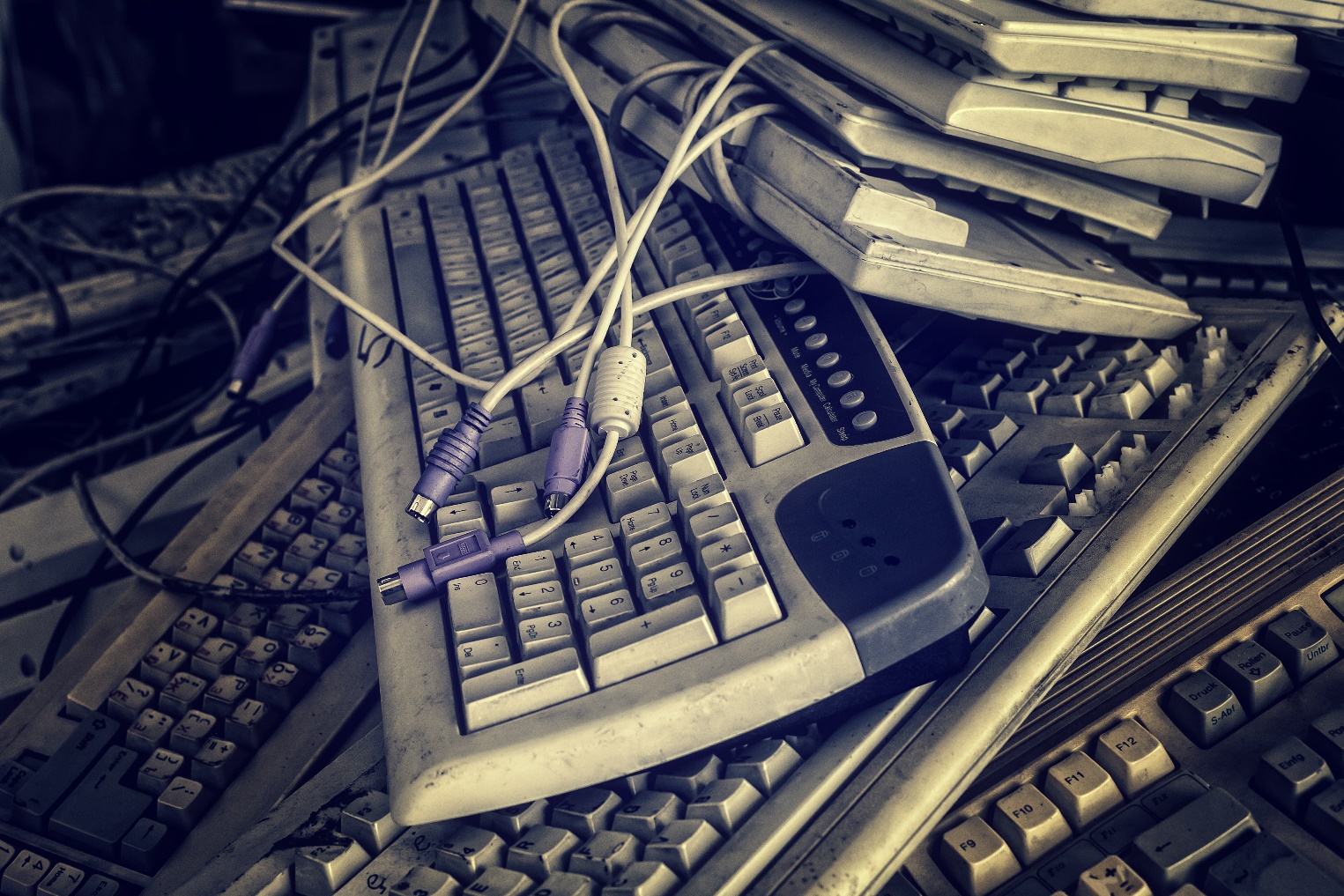 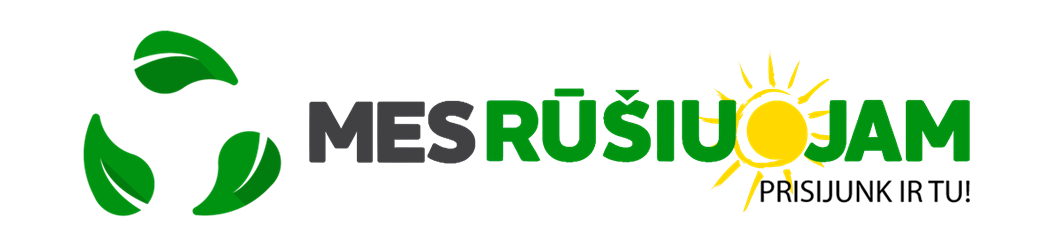 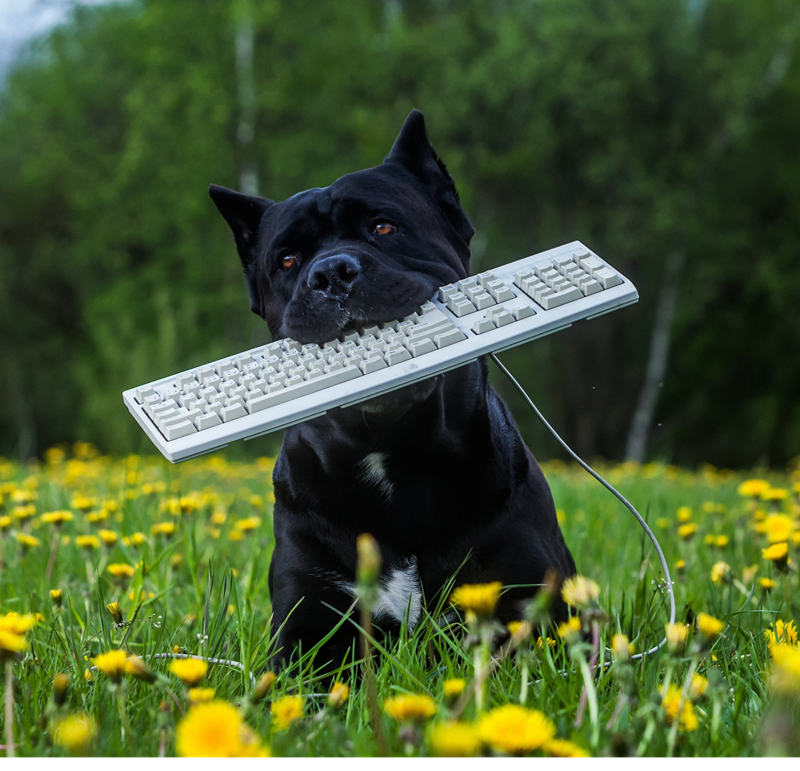 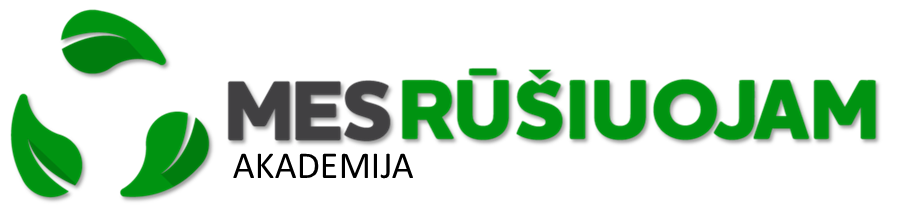 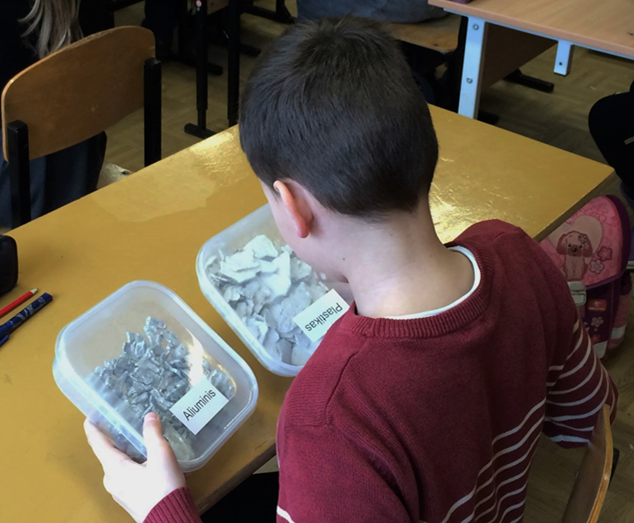 Informacija apie projektą galima rasti internete
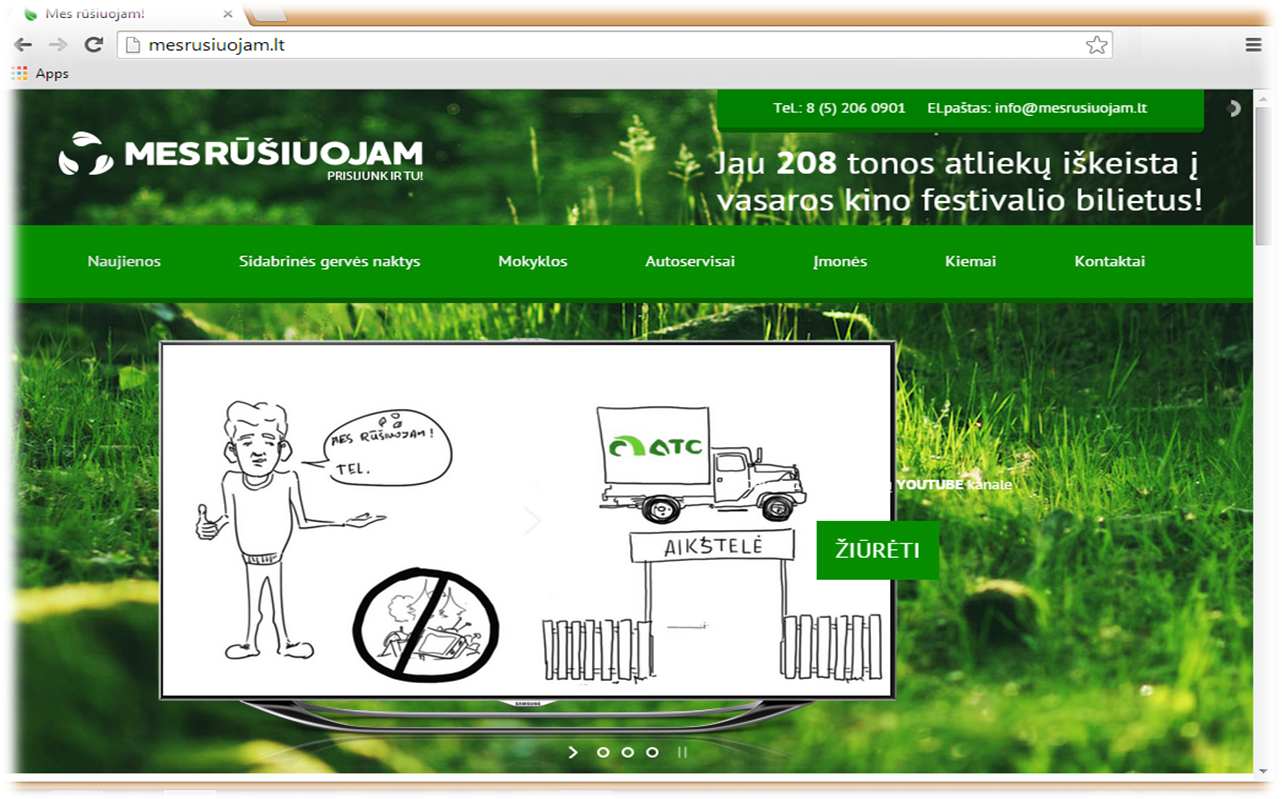 AČIŪ UŽ DĖMESĮ
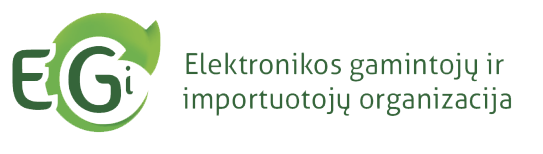 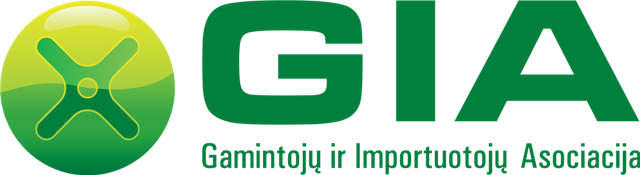 39
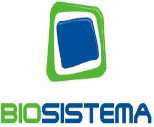 VISKAS, KĄ REIKIA ŽINOTI ELEKTRONIKOS IR BUITINĖS TECHNIKOS GAMINTOJAMS, IMPORTUOTOJAMS IR PLATINTOJAMS
Lektorius Povilas Baltusevičius, 2016
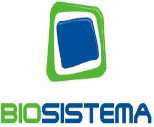 TEISINIS REGLAMENTAVIMAS
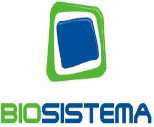 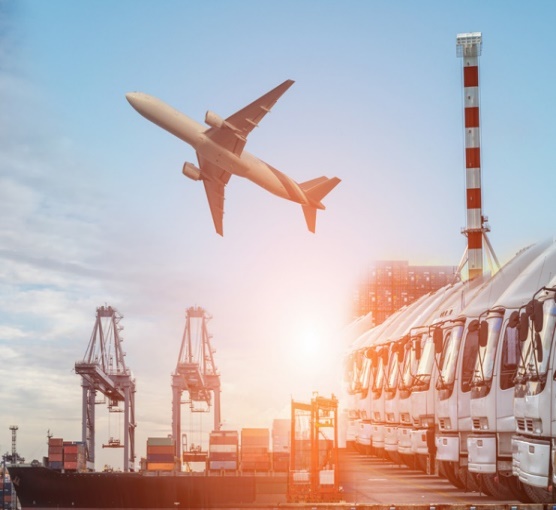 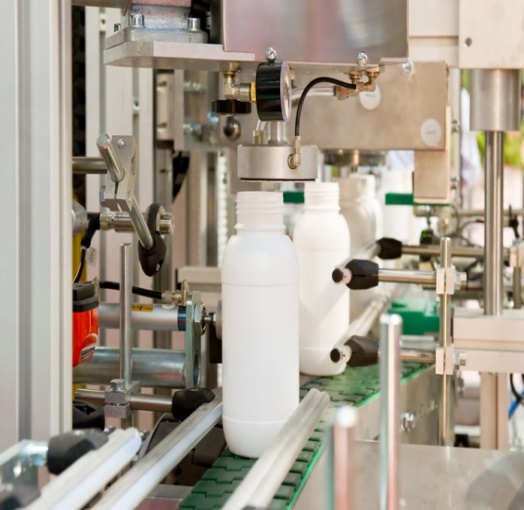 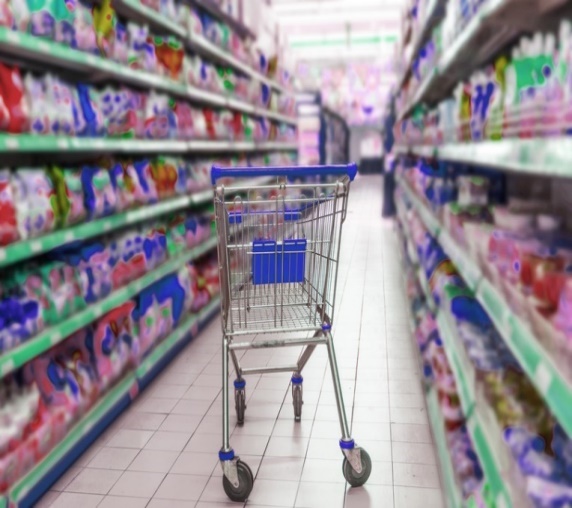 IMPORTUOTOJAS
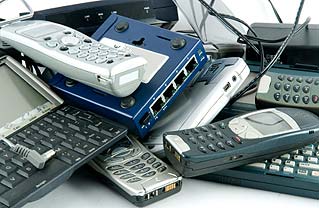 GAMINTOJAS
TIEKIMAS LIETUVOS RESPUBLIKOS VIDAUS RINKAI
ELEKTROS IR ELEKTRONINĖ ĮRANGA
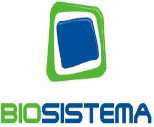 GAMINIŲ GAMINTOJŲ IR IMPORTUOTOJŲ TEISĖS IR PAREIGOS
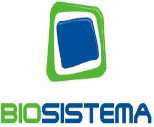 Registruotis aplinkos ministro nustatyta tvarka;
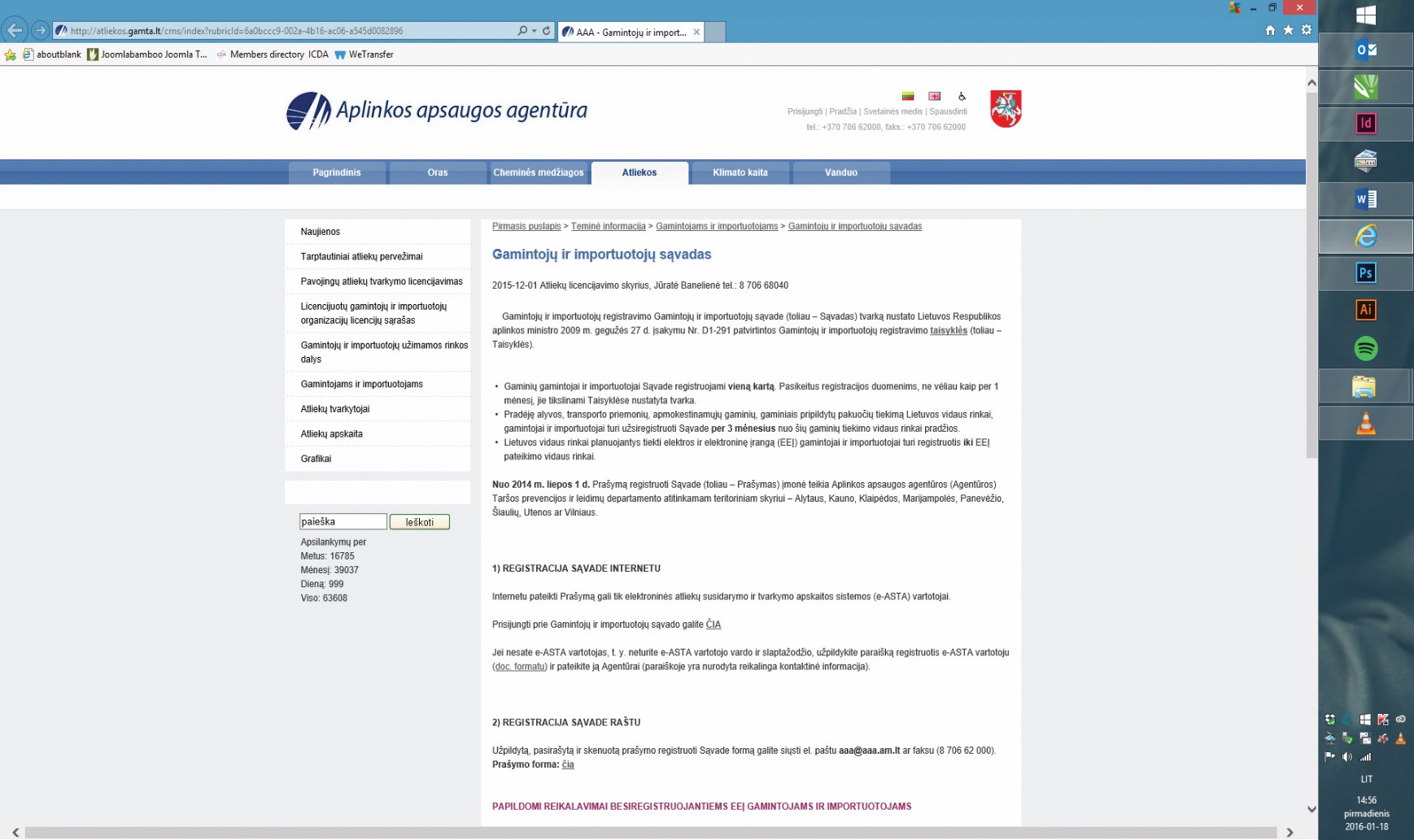 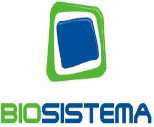 Vesti gaminių tiekimo rinkai apskaitas ir teikti ataskaitas;
Teikti mokesčių deklaracijas;
Šviesti ir informuoti visuomenę;
Vykdyti atliekų tvarkymo užduotis;
Organizuoti ir finansuoti gaminių tvarkymą bei surinkimą.
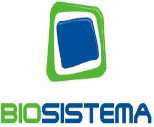 PAREIGŲ VYKDYMO BŪDAI
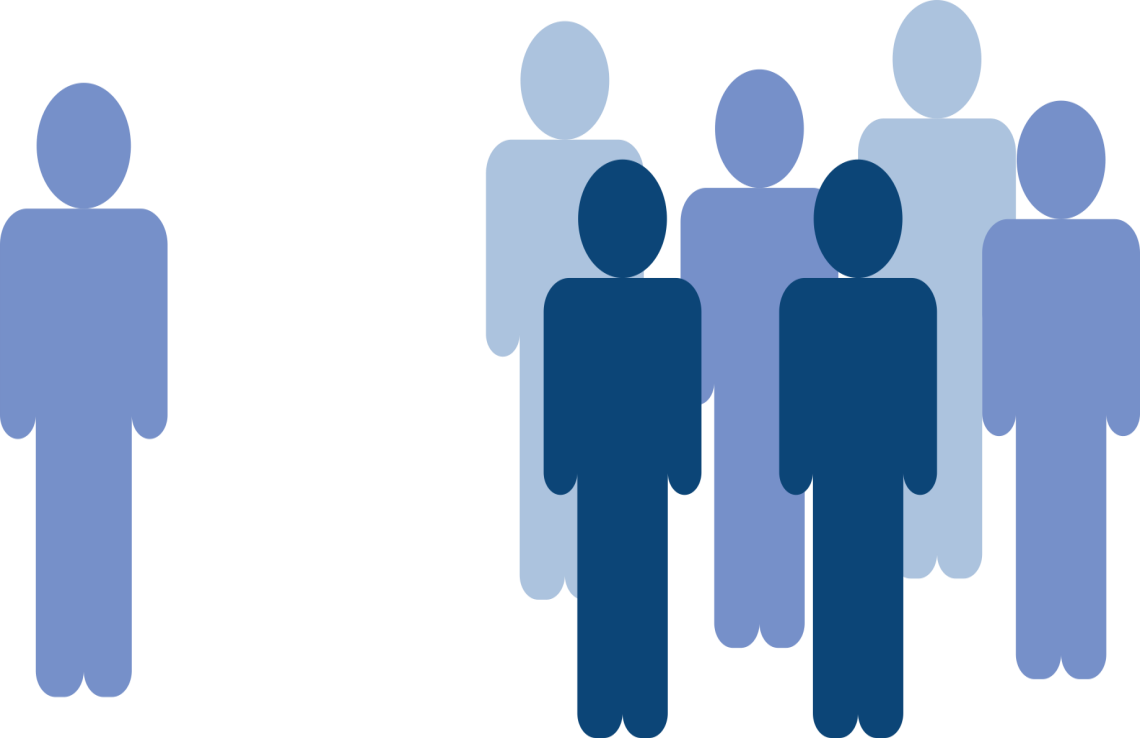 INDIVIDUALIAI
KOLEKTYVIAI
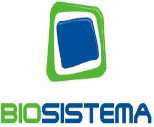 GAMINTOJŲ IR IMPORTUOTOJŲ REGISTRAVIMAS
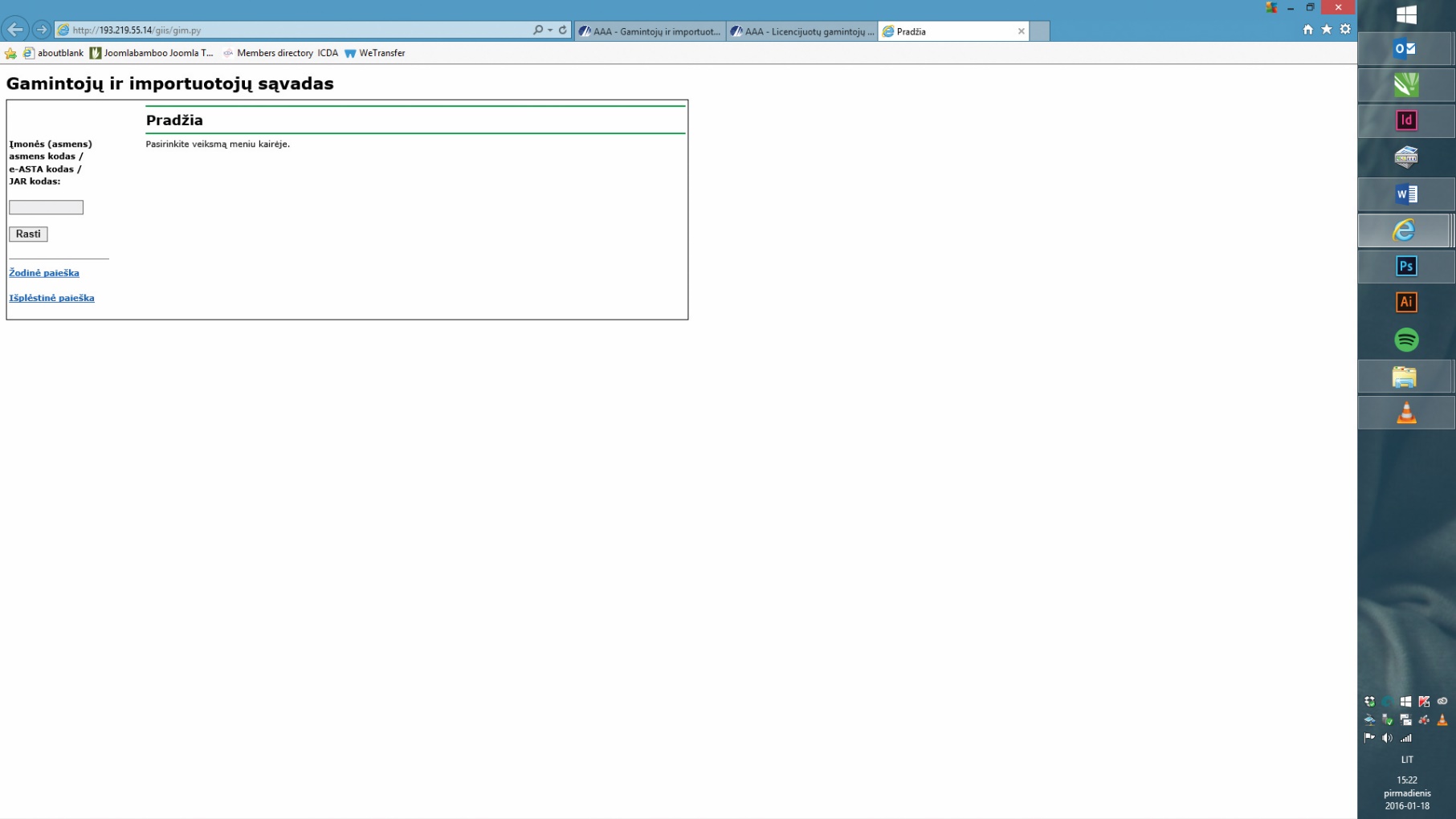 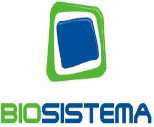 SPECIALIEJI REIKALAVIMAI GAMINIŲ APSKAITAI IR ATASKAITOMS
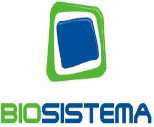 Lietuvos Respublikos vidaus rinkai tiekiamų gaminių apskaita turi būti vykdoma gamintojo ir (ar) importuotojo nustatyta tvarka ne rečiau kaip vieną kartą per tris mėnesius.
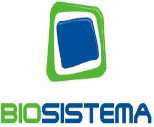 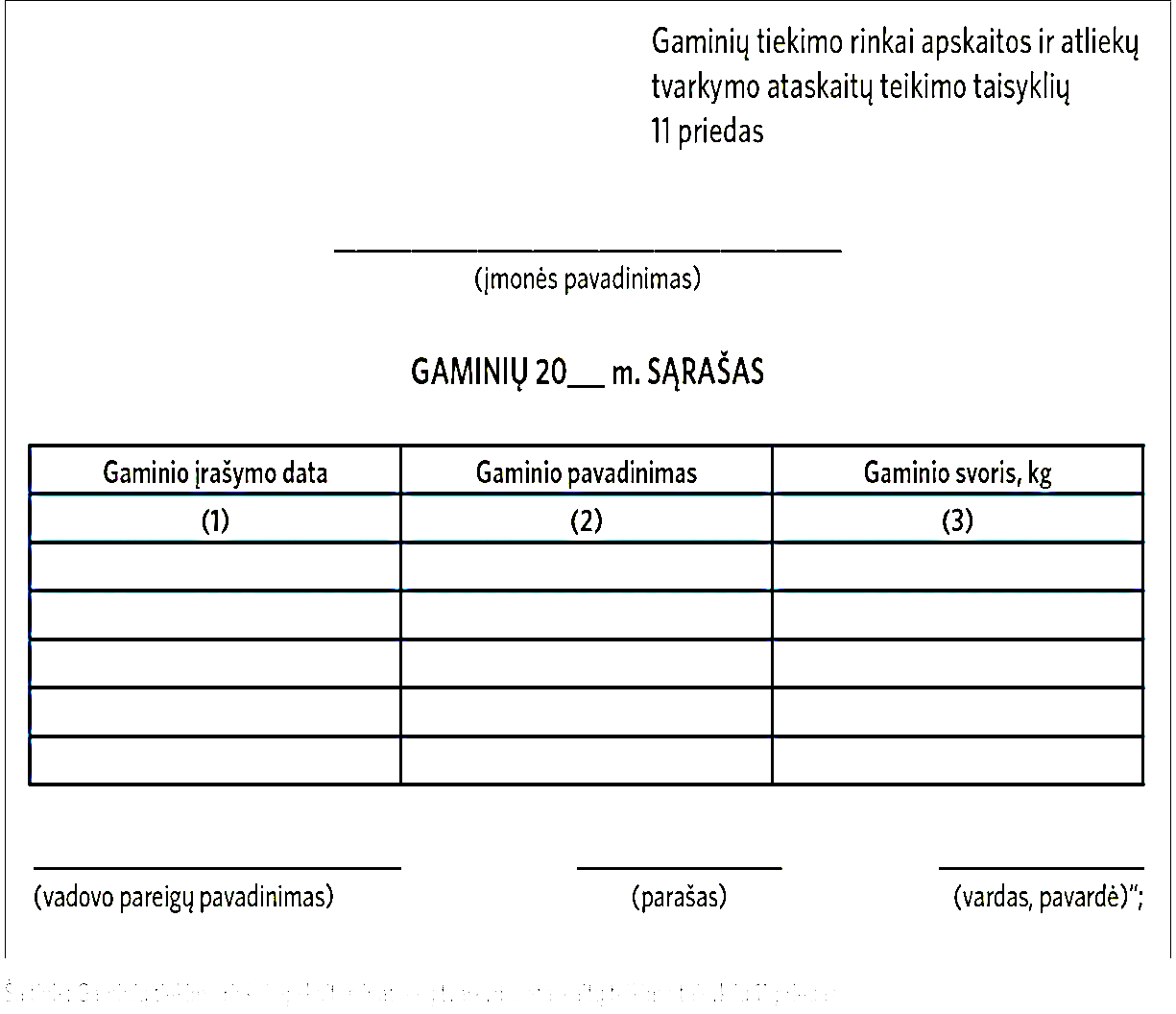 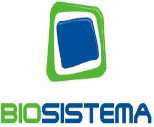 Sąraše nurodoma Lietuvos Respublikos vidaus rinkai tiekiamų gaminių tikslūs pavadinimai, gaminio vieneto svoris. Sąrašas sudaromas kiekvieno ataskaitinio laikotarpio pradžioje. Sąrašą tvirtina gamintojas ir (ar) importuotojas (juridinio asmens vadovas ar fizinis asmuo). Sąrašas papildomas naujais gaminiais ne vėliau kaip per 5 dienas nuo naujo gaminio Lietuvos Respublikos vidaus rinkai tiekimo dienos.
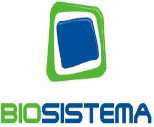 elektros ir elektroninės įrangos kategorijų sąrašas

į Lietuvos Respubliką importuotos ir (ar) įvežtos ir vidaus rinkai patiektos buitinės ir ne buitinės elektros ir elektroninės įrangos kiekis tonomis;

Lietuvos Respublikoje pagamintos ir vidaus rinkai patiektos buitinės ir ne buitinės elektros ir elektroninės įrangos kiekis tonomis;
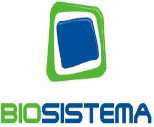 iš Lietuvos Respublikos eksportuotos ir (ar) išvežtos buitinės ir ne buitinės elektros ir elektroninės įrangos kiekis tonomis;

iš viso Lietuvos Respublikos vidaus rinkai patiektos buitinės ir ne buitinės elektros ir elektroninės įrangos kiekis tonomis.
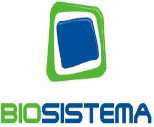 LIETUVOS RESPUBLIKOS VIDAUS RINKAI TIEKIAMŲ BATERIJŲ AR AKUMULIATORIŲ APSKAITOJE NURODOMI DUOMENYS:
1. gaminių (nešiojamųjų, pramoninių, automobiliams skirtų baterijų ar akumuliatorių) sąrašas;
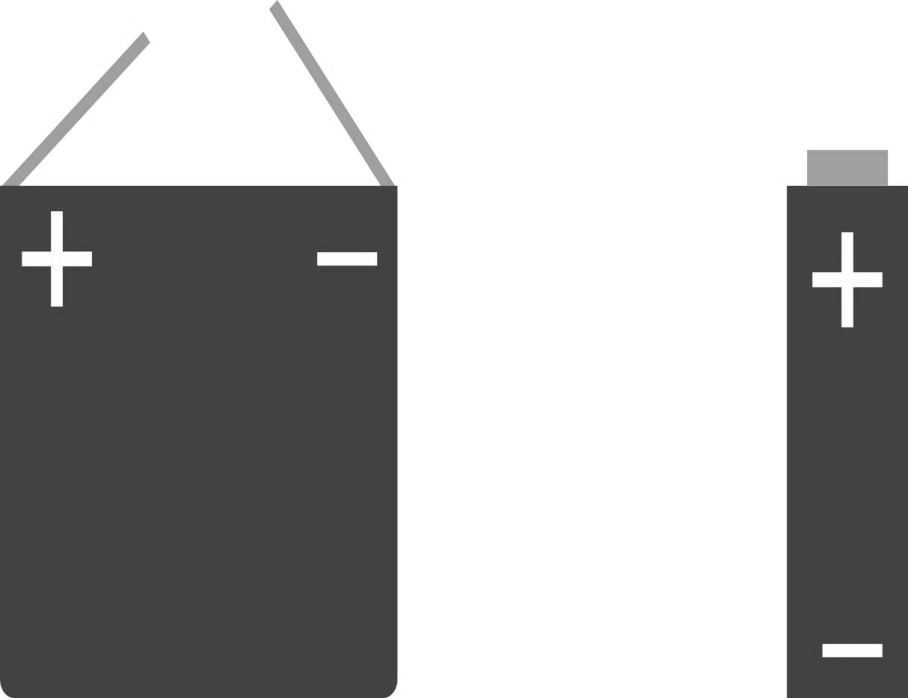 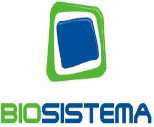 SKIRIAMOS ŠIOS BATERIJŲ IR AKUMULIATORIŲ RŪŠYS:

Automobiliams skirtos baterijos ar akumuliatoriai. Tai baterijos ar akumuliatoriai, naudojami automobilio apšvietimui, starterio ar variklio paleidimui.

Pramoninės baterijos ar akumuliatoriai. Tai baterijos ar akumuliatoriai, skirti naudoti tik pramonėje ar profesionalioje veikloje arba naudojami visų rūšių elektrinėse transporto priemonėse.

Nešiojamosios baterijos ar akumuliatoriai. Tai baterijos, sagos formos elementai, sudėtinės baterijos ar akumuliatoriai, kurie yra sandarūs, gali būti nešiojami ir nėra priskiriami nei pramoninėms, nei automobiliams skirtoms baterijoms ar akumuliatoriams.
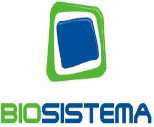 2. į Lietuvos Respubliką importuotų ir (ar) įvežtų ir vidaus rinkai pateiktų baterijų ar akumuliatorių rūšis (nešiojamosios, pramoninės ar automobiliams skirtos), cheminė sudėtis (šarminės mangano, cinko anglies, ličio oksido, cinko oro, sidabro oksido, nikelio kadmio, nikelio metalų hidridų, ličio, švino rūgštinės, gyvsidabrio, nikelio geležies, kitos), tiekimo rinkai būdas (kaip atskiri gaminiai, įmontuoti į elektros ir elektroninę įrangą, įmontuoti transporto priemonėse), kiekis tonomis;
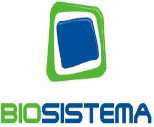 3. Lietuvos Respublikoje pagamintų ir vidaus rinkai pateiktų baterijų ar akumuliatorių rūšis (nešiojamosios, pramoninės ar automobiliams skirtos), cheminė sudėtis (šarminės mangano, cinko anglies, ličio oksido, cinko oro, sidabro oksido, nikelio kadmio, nikelio metalų hidridų, ličio, švino rūgštinės, gyvsidabrio, nikelio geležies, kitos), tiekimo rinkai būdas (kaip atskiri gaminiai, įmontuoti į elektros ir elektroninę įrangą, įmontuoti transporto priemonėse), kiekis tonomis;
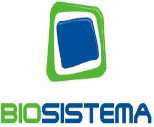 4. iš Lietuvos Respublikos eksportuotų ir (ar) išvežtų baterijų ar akumuliatorių rūšis (nešiojamosios, pramoninės ar automobiliams skirtos), cheminė sudėtis (šarminės mangano, cinko anglies, ličio oksido, cinko oro, sidabro oksido, nikelio kadmio, nikelio metalų hidridų, ličio, švino rūgštinės, gyvsidabrio, nikelio geležies, kitos), kiekis tonomis;
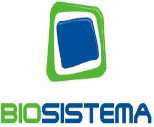 5. iš viso Lietuvos Respublikos vidaus rinkai pateiktų baterijų ar akumuliatorių rūšis (nešiojamosios, pramoninės ar automobiliams skirtos), cheminė sudėtis (šarminės mangano, cinko anglies, ličio oksido, cinko oro, sidabro oksido, nikelio kadmio, nikelio metalų hidridų, ličio, švino rūgštinės, gyvsidabrio, nikelio geležies, kitos), tiekimo rinkai būdas (kaip atskiri gaminiai, įmontuoti į elektros ir elektroninę įrangą, įmontuoti transporto priemonėse), kiekis tonomis.
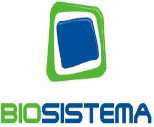 Baterijų ar akumuliatorių, įmontuotų į prietaisus ar transporto priemones, gamintojai ir importuotojai sąrašą naujais gaminiais papildo ne vėliau kaip per tris mėnesius nuo naujo gaminio Lietuvos Respublikos vidaus rinkai tiekimo dienos.
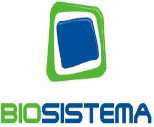 Gamintojams ir importuotojams, per ataskaitinį laikotarpį Lietuvos Respublikos vidaus rinkai tiekiantiems ne daugiau kaip 0,5 tonos pakuočių atliekų bei tiekiantiems Lietuvos Respublikos vidaus rinkai verslo tikslais ne daugiau kaip 5 baterijų ar akumuliatorių, elektros ir elektroninės įrangos, transporto priemonių vienetus.
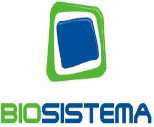 ELEKROS IR ELEKTRONINĖS ĮRANGOS IR BATERIJŲ IR AKUMULIATORIŲ ATLIEKŲ TVARKYMO UŽDUOTYS IR JŲ VYKDYMAS
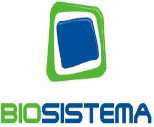 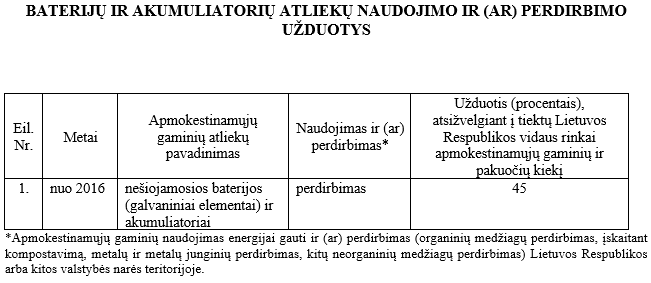 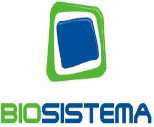 MOKESČIO TARIFAI
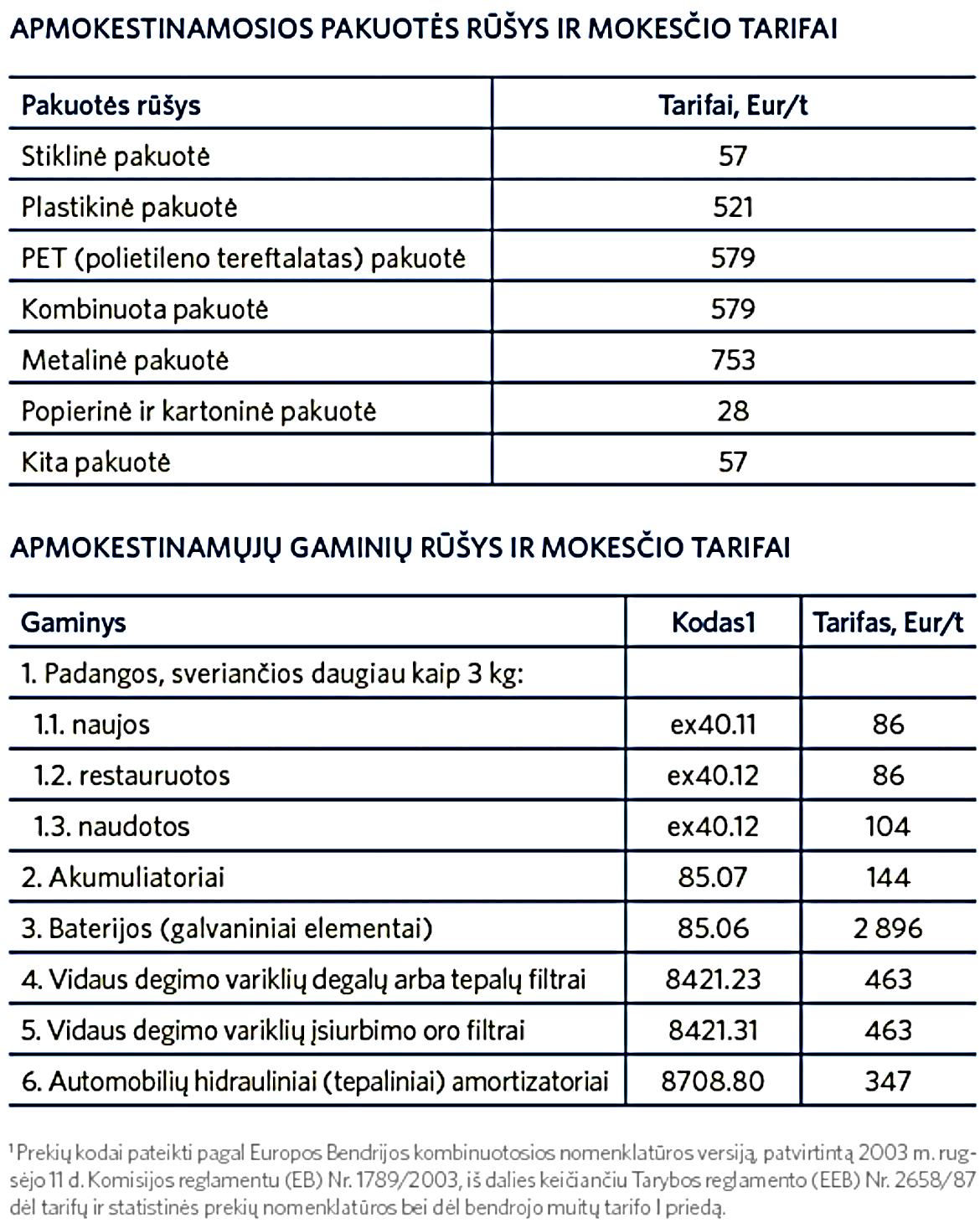 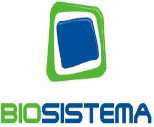 REIKALAVIMAI PLATINTOJAMS
Teikti raštišką informaciją klientams platinimo vietoje;
Turėti talpas gaminių atliekų surinkimui;
Pildyti priimtų produktų atliekų apskaitos žurnalą;
Savalaikiai priduoti atliekas atliekų tvarkytojams.
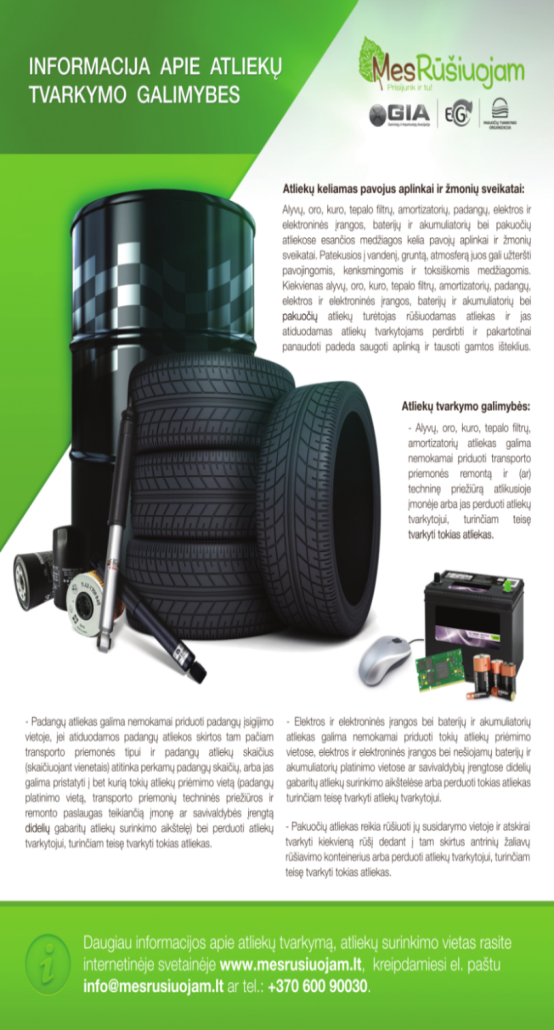 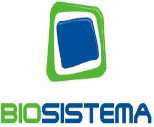 KONTROLĖ IR PASIRUOŠIMASPATIKRINIMAMS
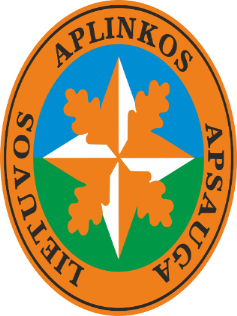 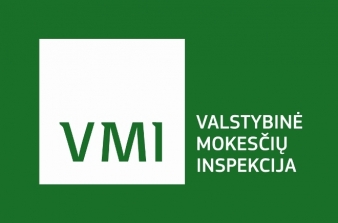 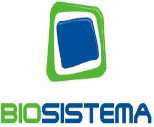 PATIKRINIMO IŠVADA: 
TEISĖS AKTŲ REIKALAVIMŲ PAŽEIDIMŲ NENUSTATYTA
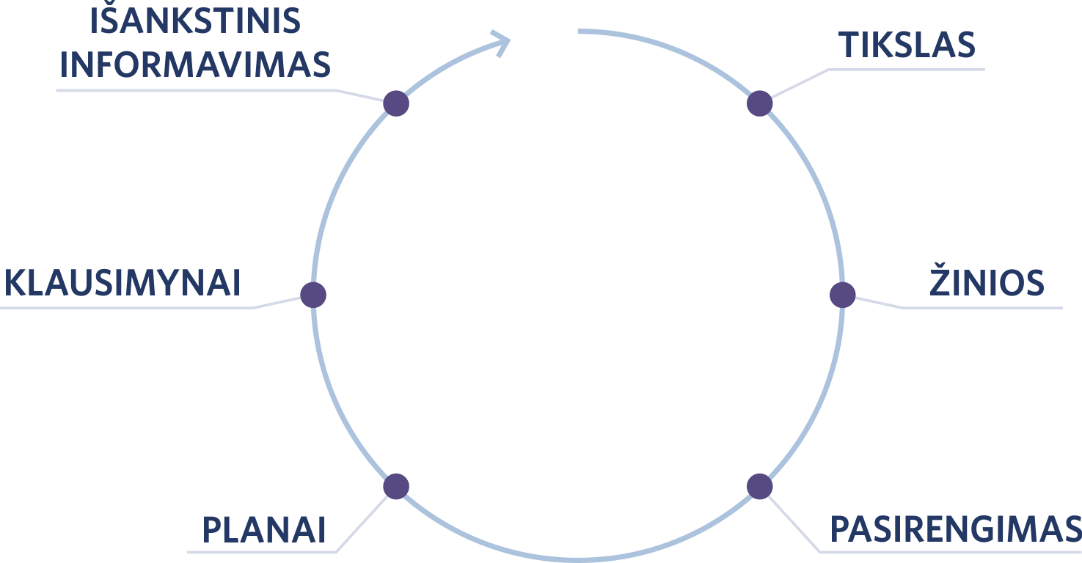 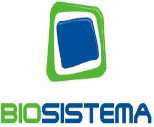 KONTROLĖS PLANAI
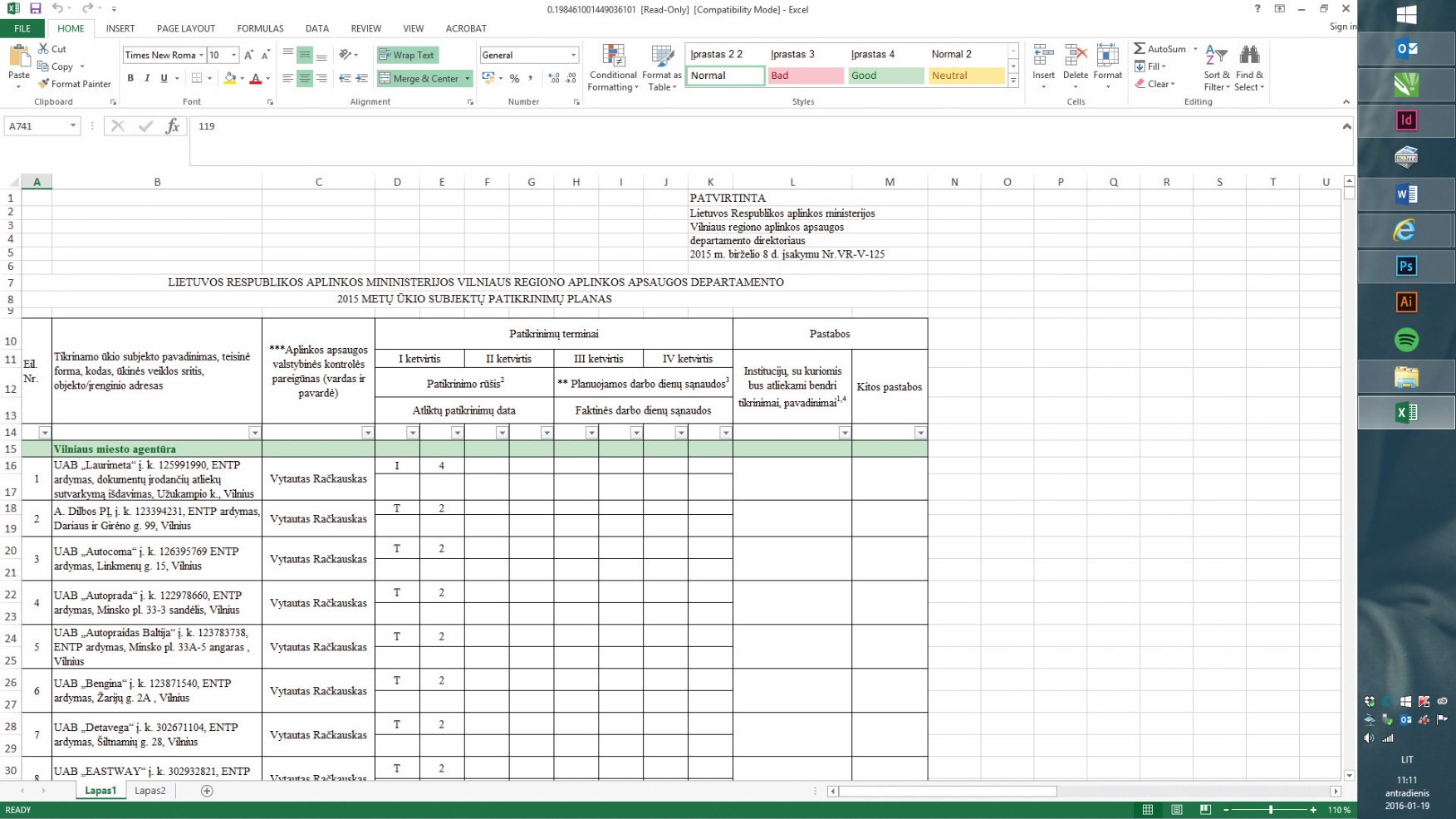 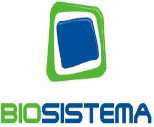 KLAUSIMYNAI
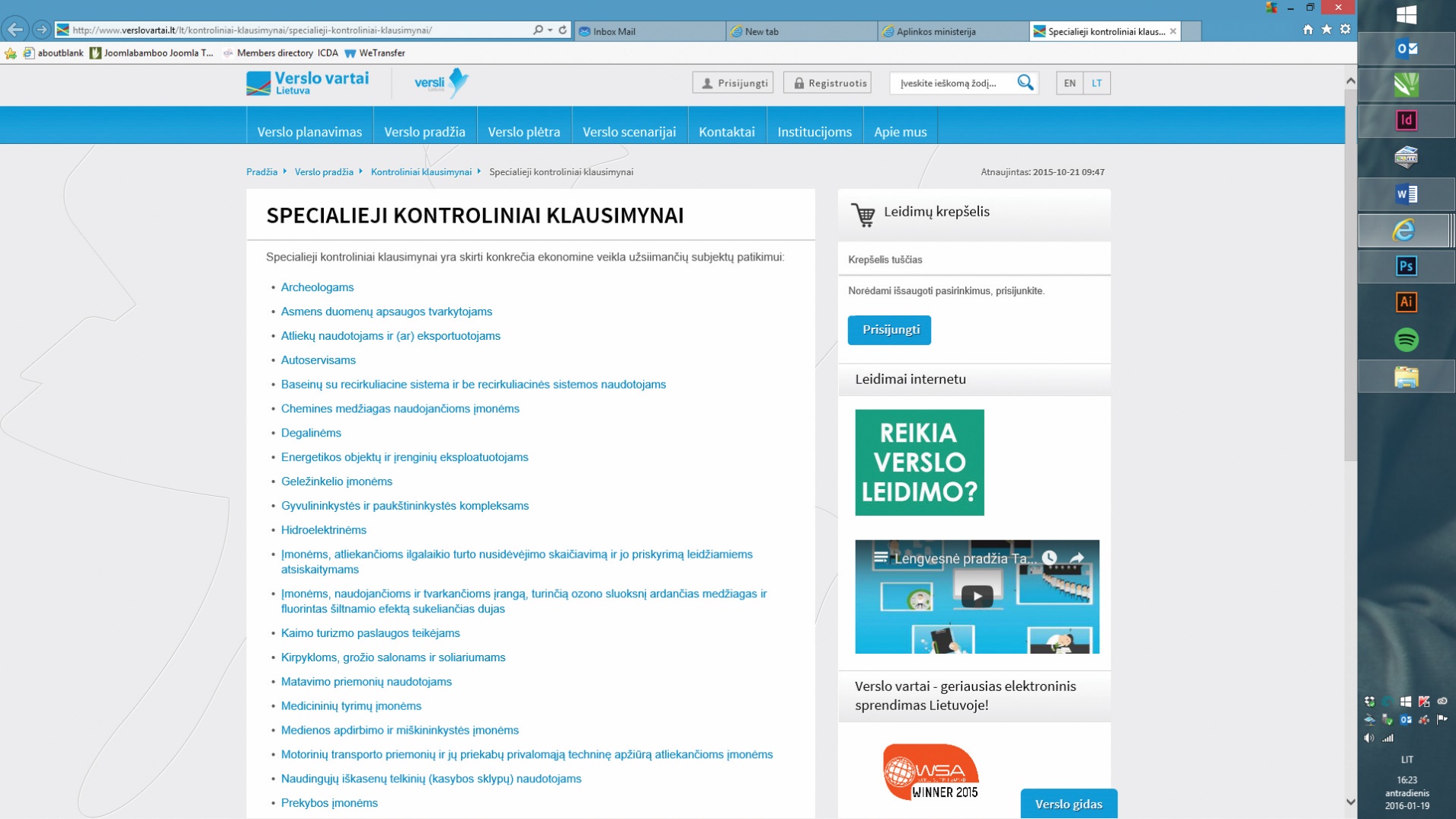 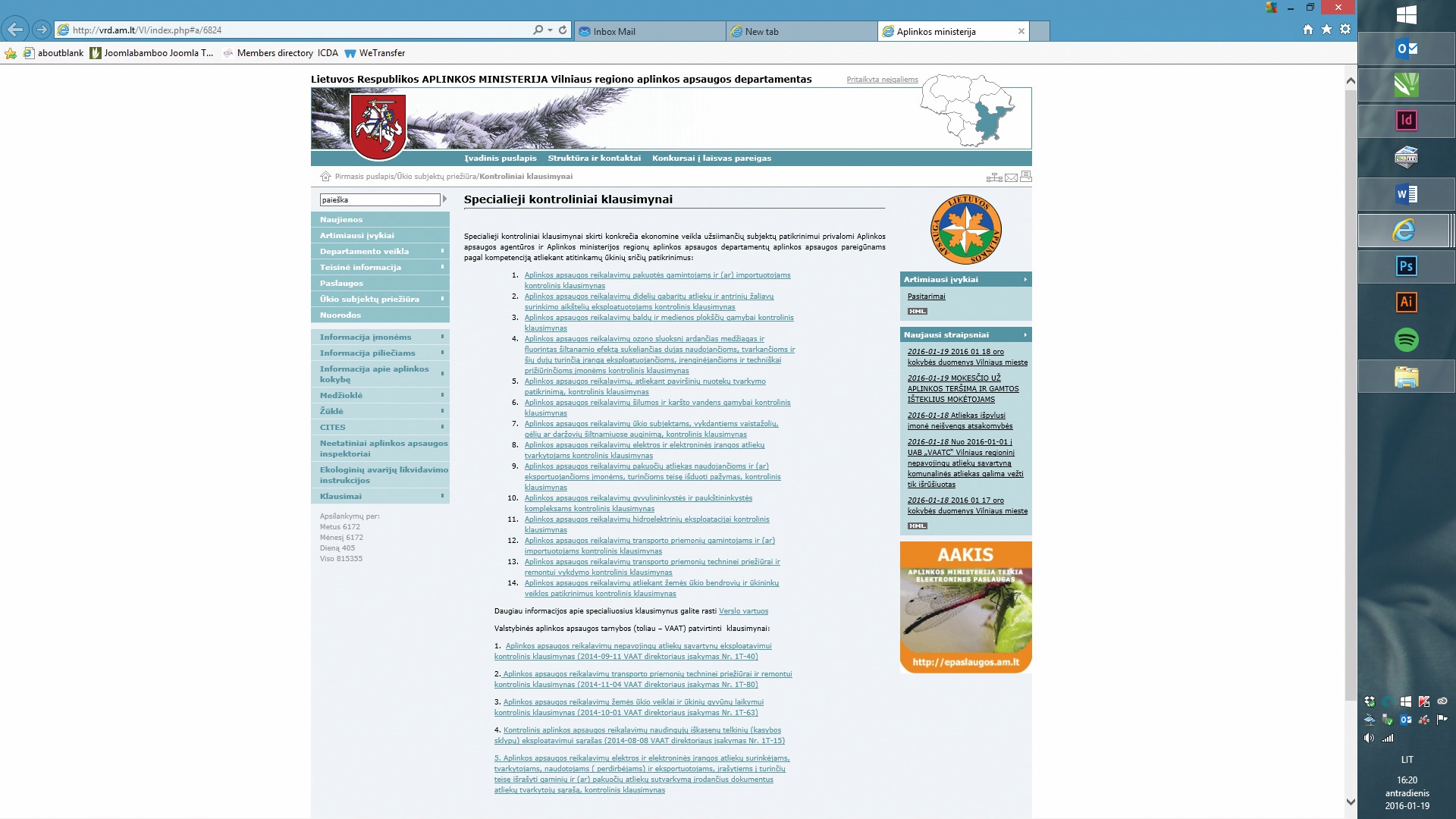 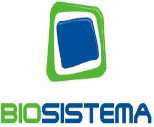 ATSAKOMYBĖ
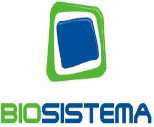 ADMINISTRACINIŲ TEISĖS PAŽEIDIMŲ KODEKSAS
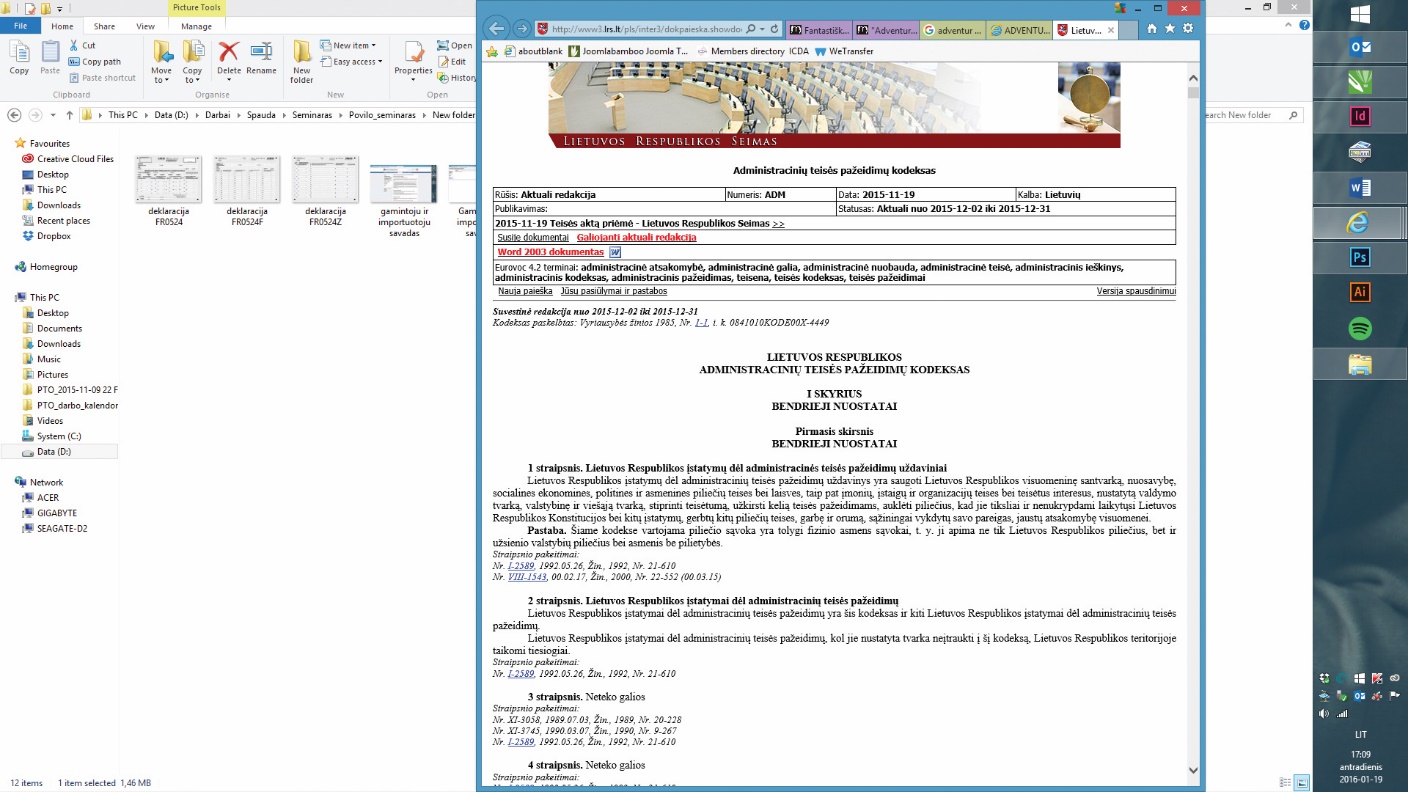 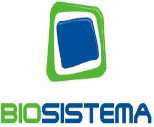 5118 STRAIPSNIS. ELEKTROS IR ELEKTRONINĖS ĮRANGOS ATLIEKŲ TVARKYMO REIKALAVIMŲ NEVYKDYMASBaudos iki 14481 Eur.
5124 STRAIPSNIS. APMOKESTINAMŲJŲ GAMINIŲ IR JŲ ATLIEKŲ TVARKYMO REIKALAVIMŲ NEVYKDYMASBaudos iki 2896 Eur.
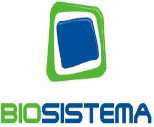 31 IR 32 STRAIPSNIAI. ATSAKOMYBĘ UŽ ADMINISTRACINĮ TEISĖS PAŽEIDIMĄ LENGVINANČIOS IR SUNKINANČIOS APLINKYBĖS
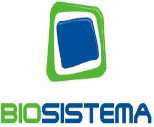 NUO 2016 08 01 NAUJOS BAUDOS JURIDINIAMS ASMENISMS
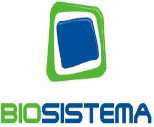 APLINKOS APSAUGOS ĮSTATYMAS
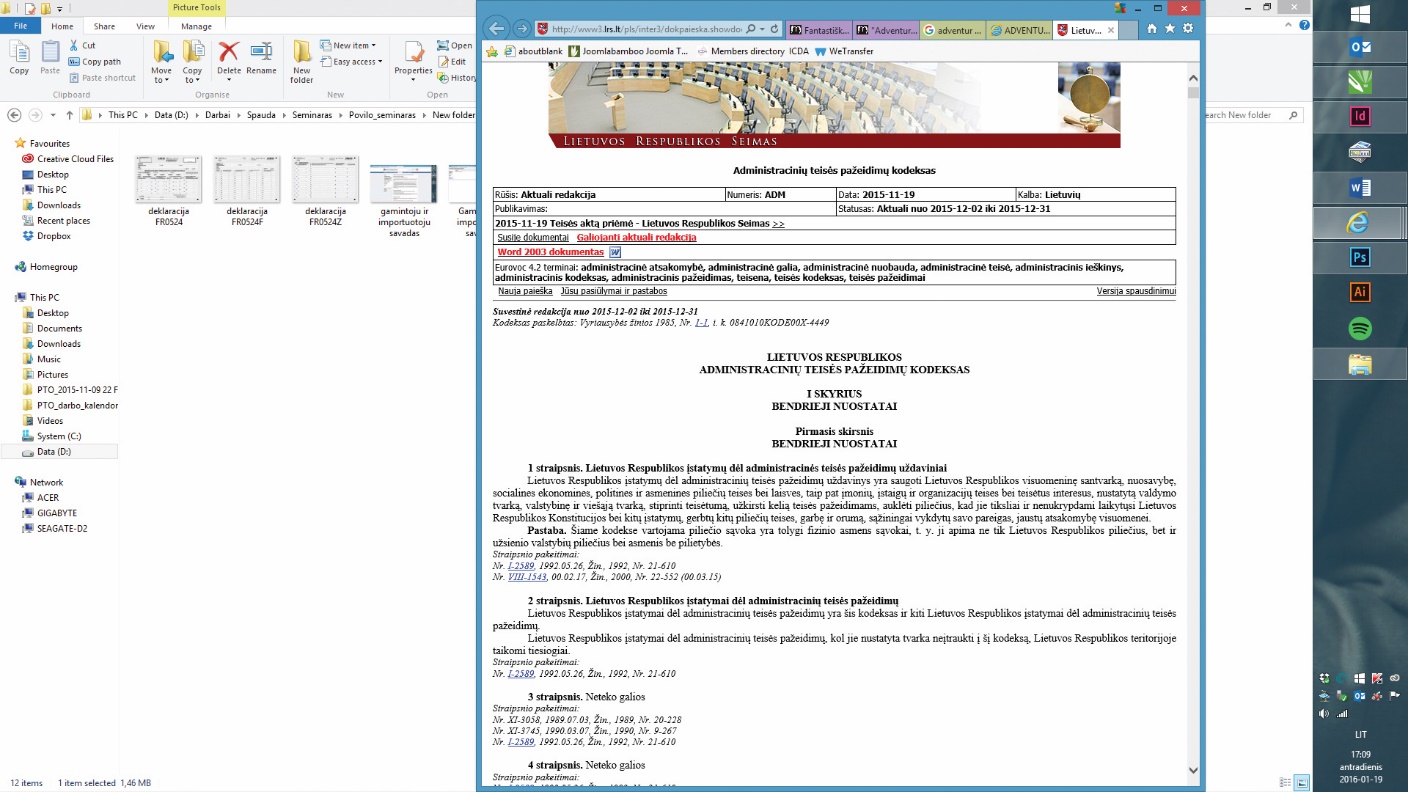 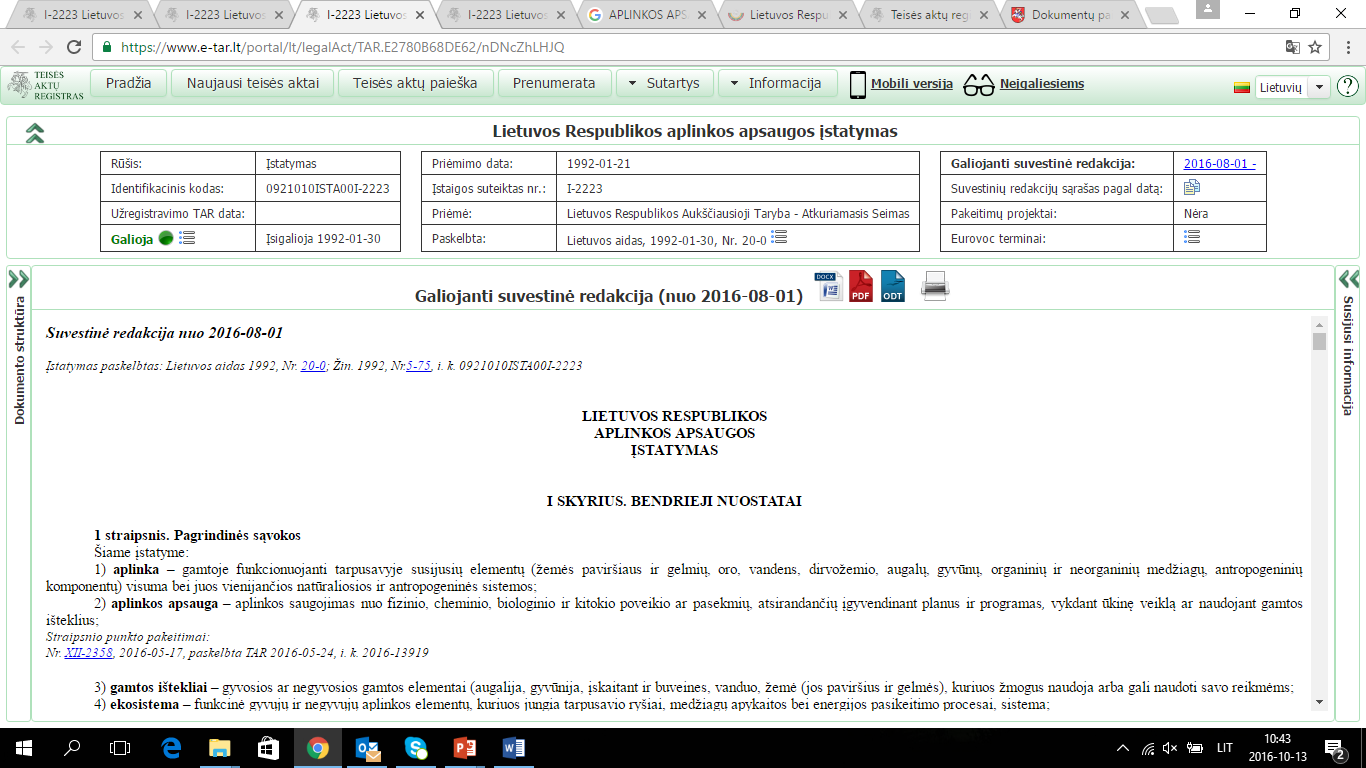 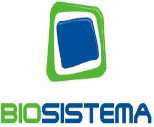 94 STRAIPSNIS. JURIDINIŲ ASMENŲ ATSAKOMYBĖ UŽ GAMINIŲ (ALYVŲ, APMOKESTINAMŲJŲ GAMINIŲ, Į PRIETAISUS AR TRANSPORTO PRIEMONES ĮMONTUOTŲ BATERIJŲ IR AKUMULIATORIŲ, ELEKTROS IR ELEKTRONINĖS ĮRANGOS IR TRANSPORTO PRIEMONIŲ) TIEKIMO LIETUVOS RESPUBLIKOS VIDAUS RINKAI APSKAITOS VYKDYMO, ŠIŲ GAMINIŲ TIEKIMO LIETUVOS RESPUBLIKOS VIDAUS RINKAI APSKAITOS IR ATLIEKŲ TVARKYMO ATASKAITOS IR MOKESČIO UŽ APLINKOS TERŠIMĄ APMOKESTINAMŲJŲ GAMINIŲ ATLIEKOMIS DEKLARACIJOS TEIKIMO REIKALAVIMŲ NEVYKDYMĄBaudos iki 3000 Eur.
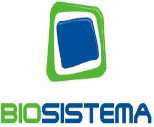 95 STRAIPSNIS. JURIDINIŲ ASMENŲ ATSAKOMYBĖ UŽ GAMINIŲ (ALYVŲ, APMOKESTINAMŲJŲ GAMINIŲ, Į PRIETAISUS AR TRANSPORTO PRIEMONES ĮMONTUOTŲ BATERIJŲ IR AKUMULIATORIŲ, ELEKTROS IR ELEKTRONINĖS ĮRANGOS IR TRANSPORTO PRIEMONIŲ) IR (AR) PAKUOČIŲ TIEKIMĄ LIETUVOS RESPUBLIKOS VIDAUS RINKAI NEUŽSIREGISTRAVUS TEISĖS AKTŲ NUSTATYTA TVARKABaudos iki 3000 Eur.
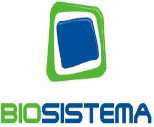 97 STRAIPSNIS. JURIDINIŲ ASMENŲ ATSAKOMYBĖ UŽ ATSISAKYMĄ PRIIMTI GAMINIŲ ATLIEKASBaudos iki 1700 Eur.
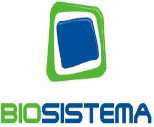 99 STRAIPSNIS. JURIDINIŲ ASMENŲ ATSAKOMYBĖ UŽ VISUOMENĖS NEINFORMAVIMĄ GAMINIŲ IR (AR) GAMINIŲ ATLIEKŲ TVARKYMO KLAUSIMAISBaudos iki 6000 Eur.
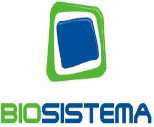 102 STRAIPSNIS. JURIDINIŲ ASMENŲ ATSAKOMYBĖ UŽ GAMINIŲ ATLIEKŲ TVARKYMO NEORGANIZAVIMĄBaudos iki 14 000 Eur.
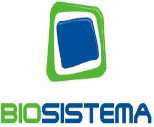 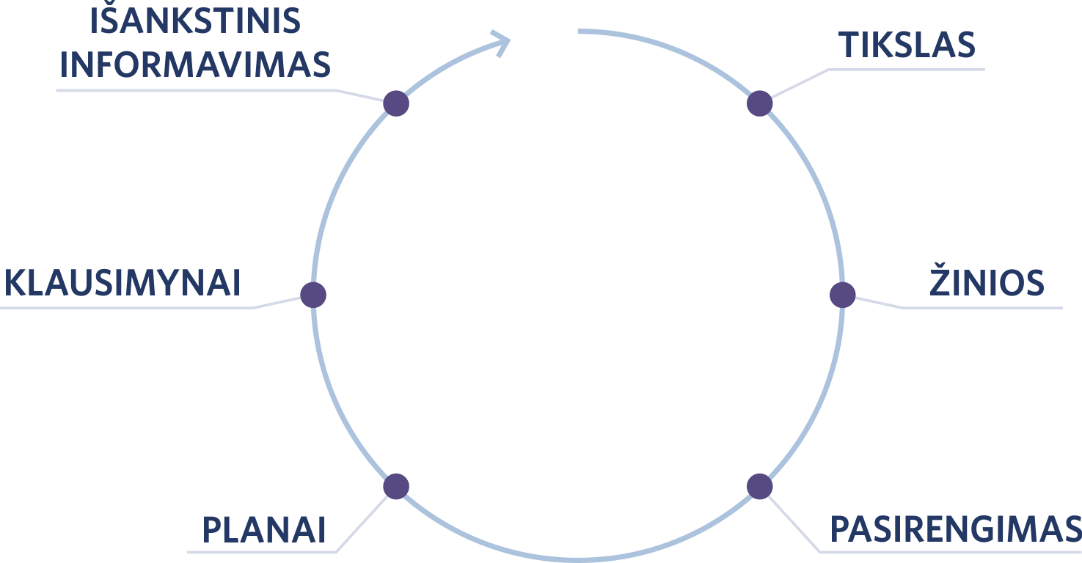 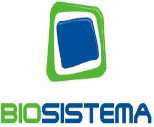 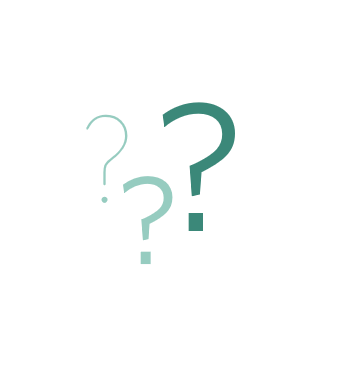 KLAUSIMŲ-ATSAKYMŲ 
SESIJA